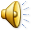 Отчет о летней оздоровительной работе в среднейгруппе
Подготовила: воспитатель
Дольчанина Елена Серафимовна
На летне-оздоровительный период стояли  следующие  цели и задачи:
Цели: 
1. Создание максимально эффективных условий по охране и укреплению здоровья, предупреждению заболеваемости и травматизма детей, обеспечению оптимальной двигательной активности, эмоциональному, личностному, познавательному развитию дошкольников в летний период.
2. Продолжать формировать предметно- развивающую среду с целью укрепления физического и психологического здоровья детей.
Задачи:-   формирование у воспитанников привычки к здоровому образу жизни;-   формирование навыков безопасного поведения;-   сохранение и укрепление физического и психического здоровья  воспитанников;-   развитие познавательных интересов, развитие речи;-   развитие художественно-эстетических интересов.
С целью организации физкультурно-оздоровительной работы в летний период наша группа перешла на режим дня в соответствии с теплым периодом года.         Проводилась утренняя зарядка, закаливание детей: воздушные ванны, умывание, обливание ног.           Регулярно проводились следующие закаливающие мероприятия: обширное умывание лица, шеи, рук, гимнастика после сна. Дети принимали воздушные и солнечные ванны. Дошколята после сна ходили по массажной дорожке босиком.          С целью организации водно-питьевого режима в нашей группе имелись в наличии индивидуальные кружки для детей, чайник, охлажденная кипяченая вода; при организации закаливающих процедур — индивидуальные полотенца.
Для создания безопасных условий пребывания детей в ДОУ ежедневно проверялась исправность оборудования на прогулочной площадке, осматривался участок перед прогулкой на наличие опасных для детей предметов (гвоздей, битого стекла, вырытых ям и т.д.).          С наступлением жаркого периода во избежание перегрева воспитанники находились на прогулке только в головных уборах, пребывание дошкольников под прямыми лучами солнца чередовалось с играми в тени.
Были разработаны и реализованы  3 проекта:
проект «Во саду ли в огороде…»;
проект «Чудеса, опыты, эксперименты»;
проект «Сказка в гости к нам спешит».
Проект «Во саду ли, в огороде...»
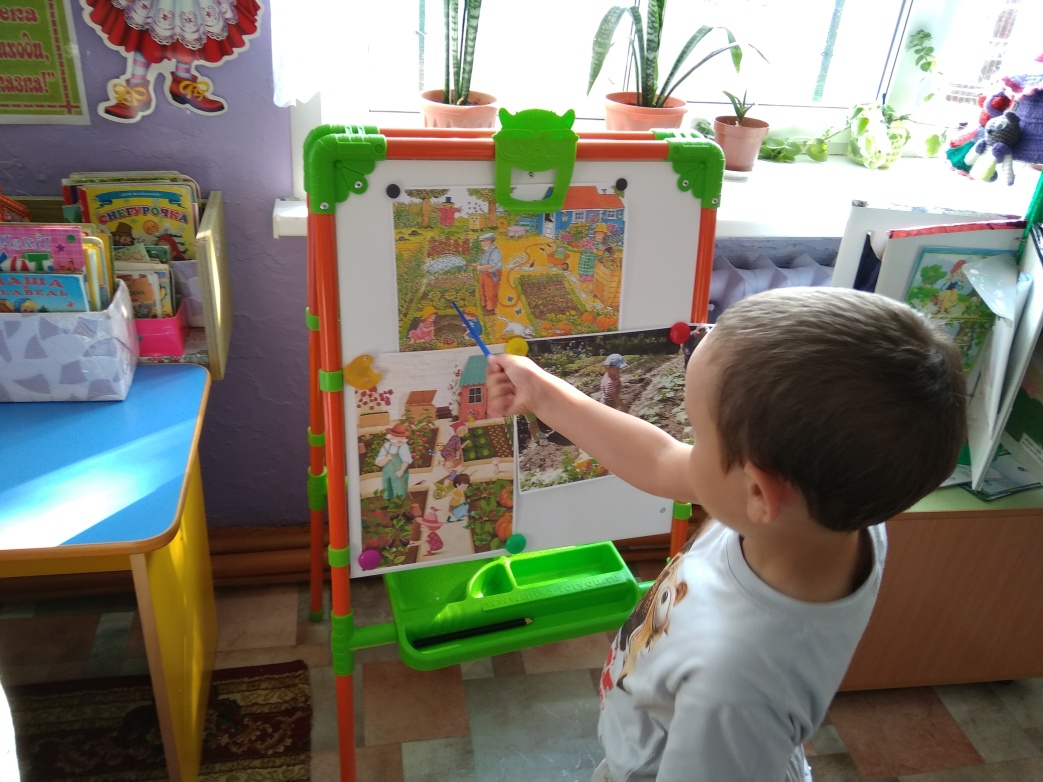 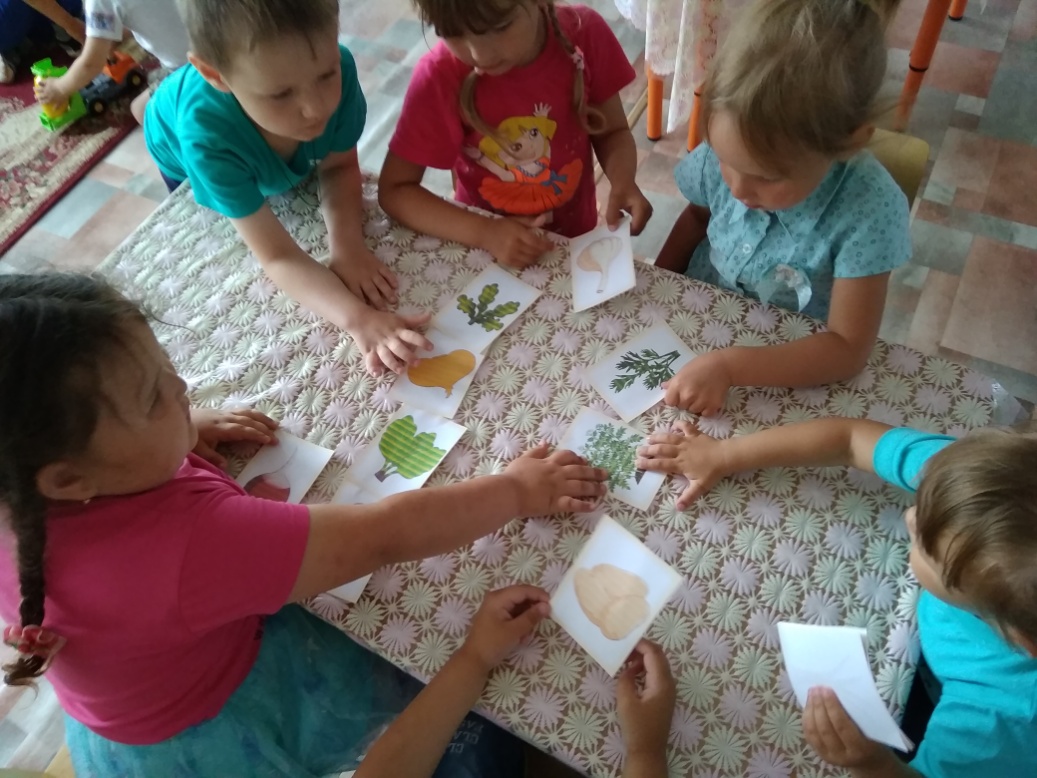 Рассказ по картинке
Игра «Вершки и корешки»
Проект «Во саду ли, в огороде...»
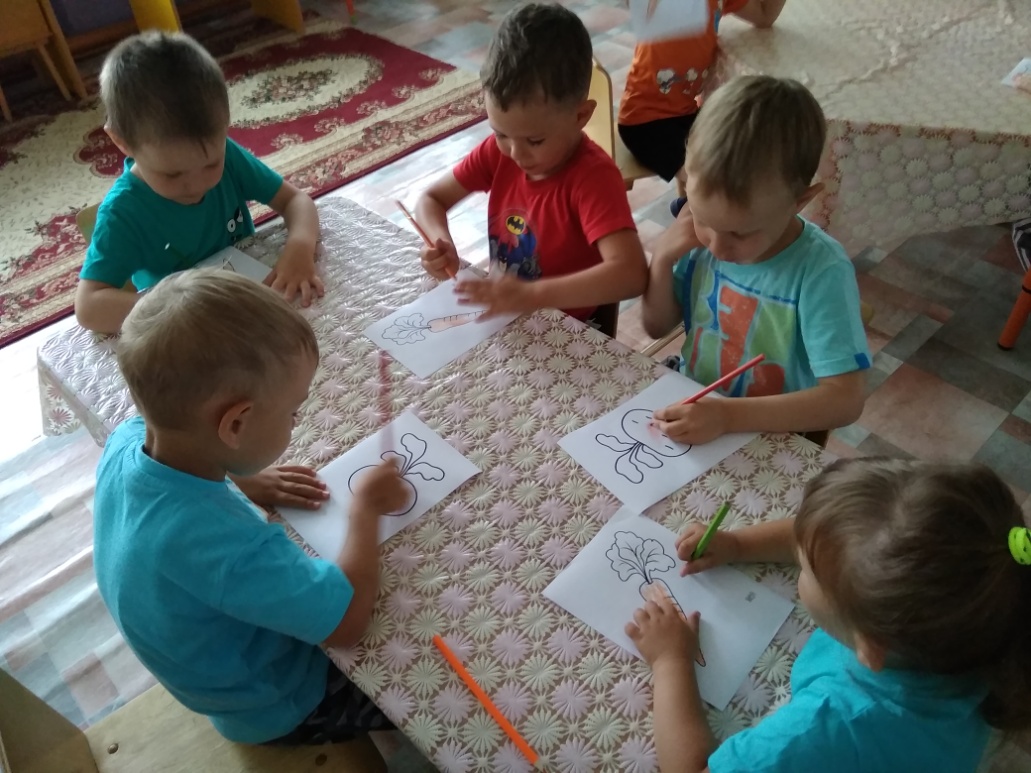 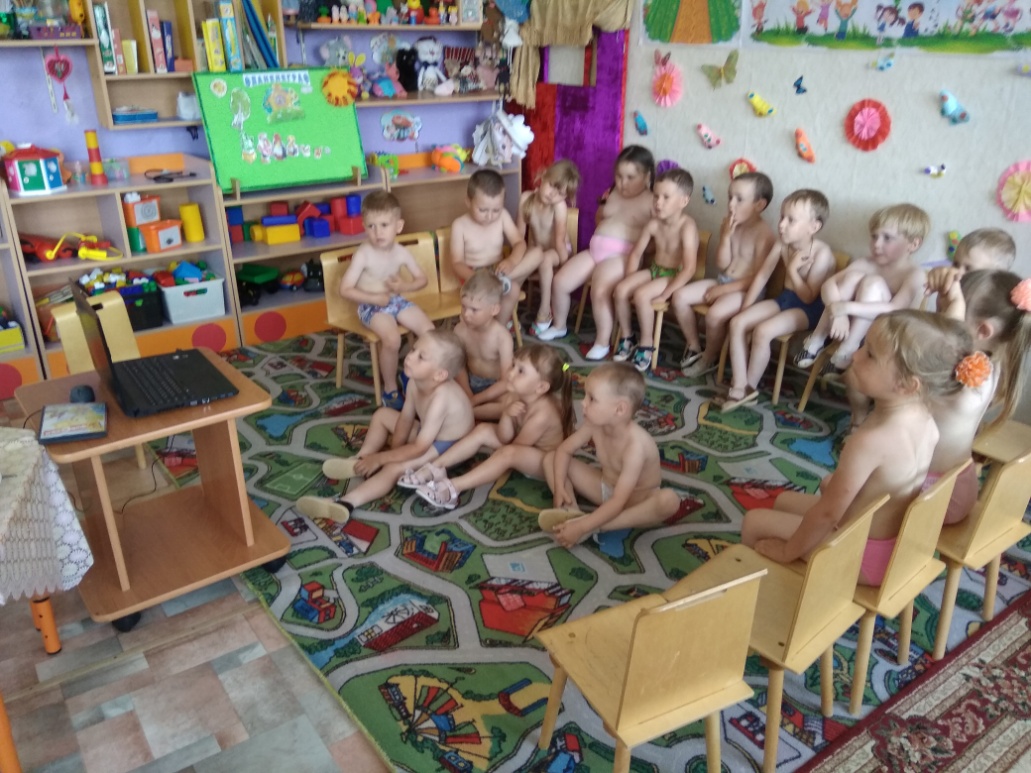 Изобразительная деятельность «Мой огород»
Просмотр мультфильма «Веселый огород»
Проект «Во саду ли, в огороде...»
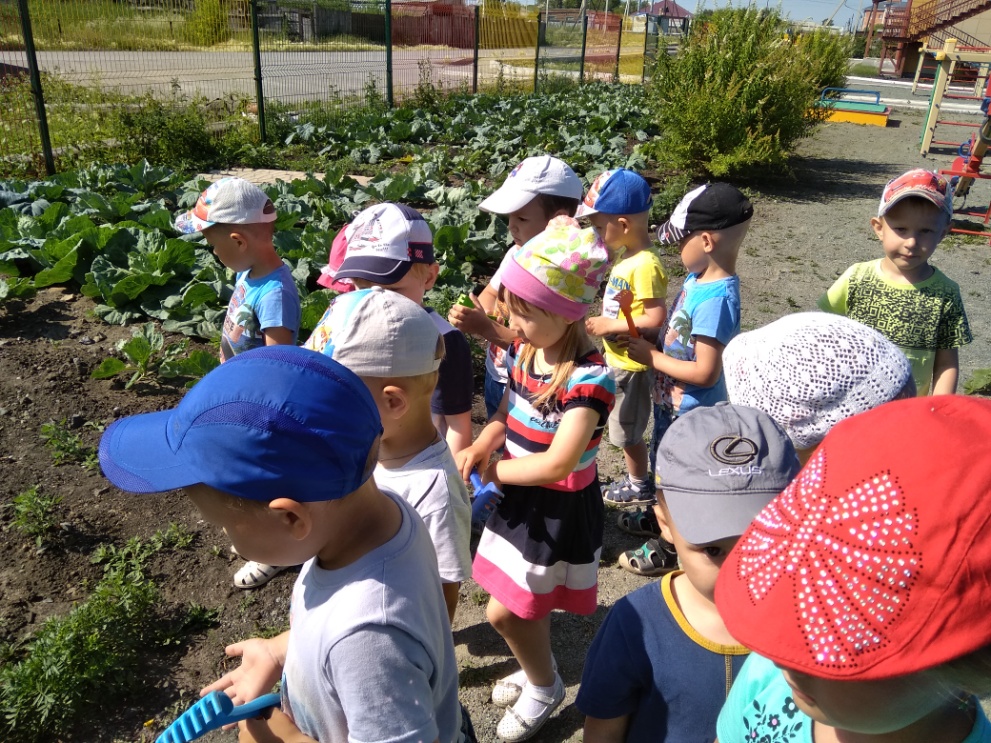 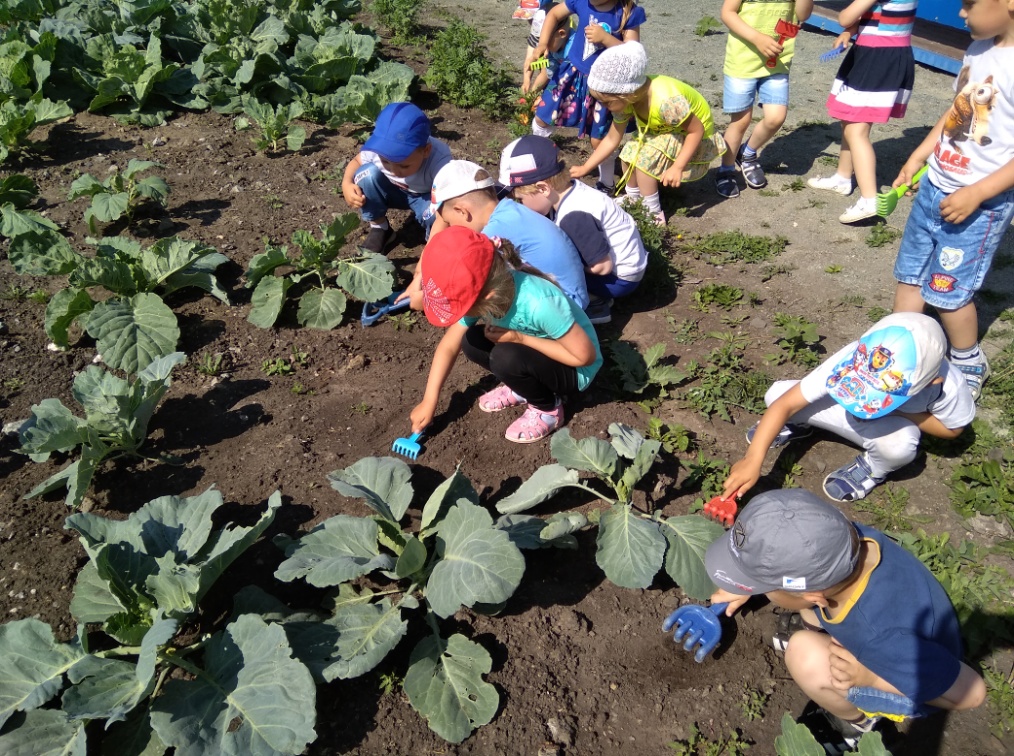 Наблюдение за капустой
Проект «Во саду ли, в огороде...»
Экскурсия в огород
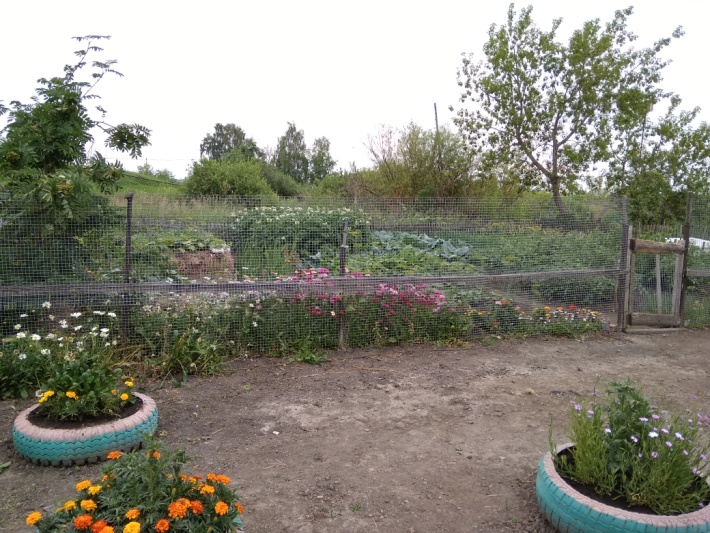 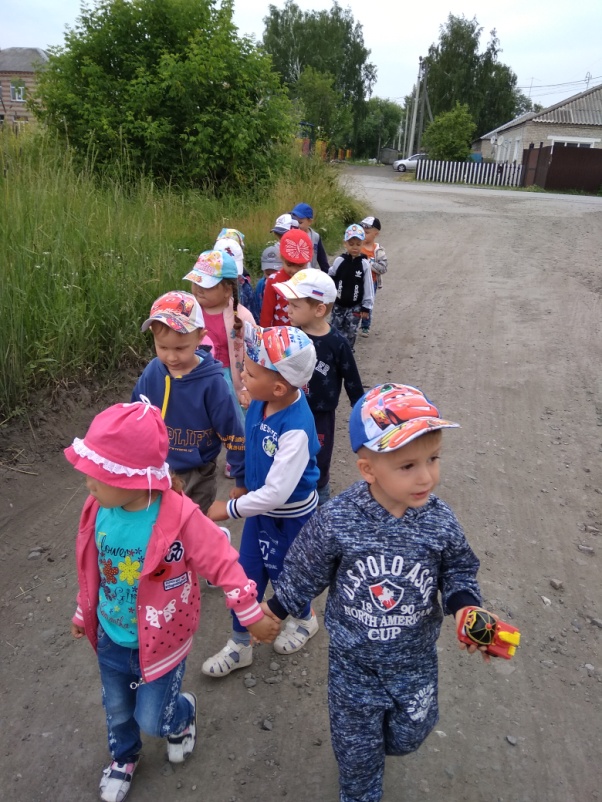 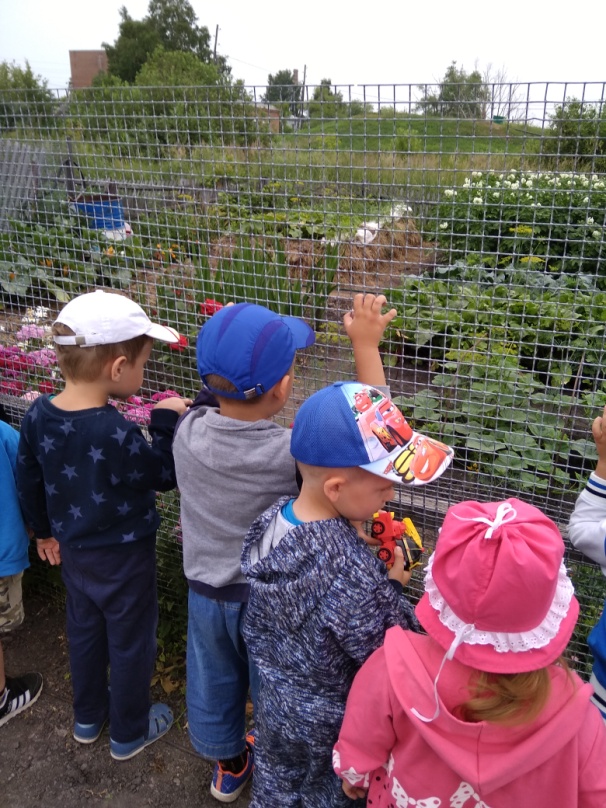 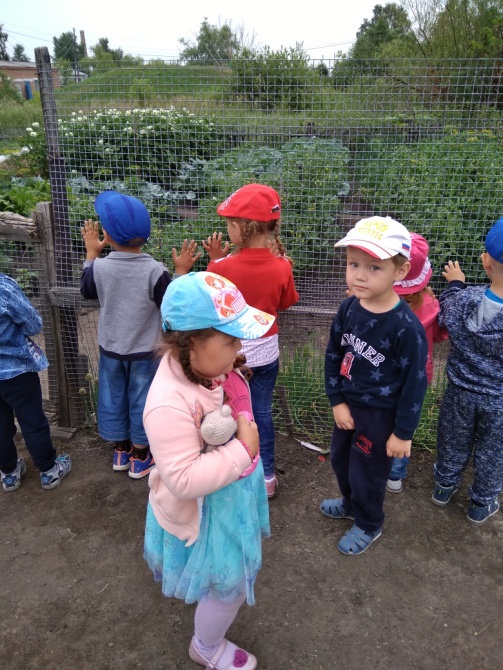 Проект «Во саду ли, в огороде...»
Итоговое мероприятие «Веселый огород»
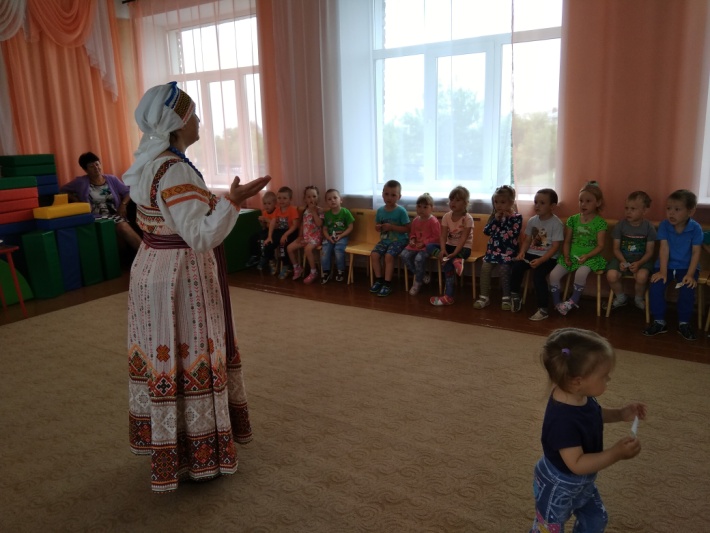 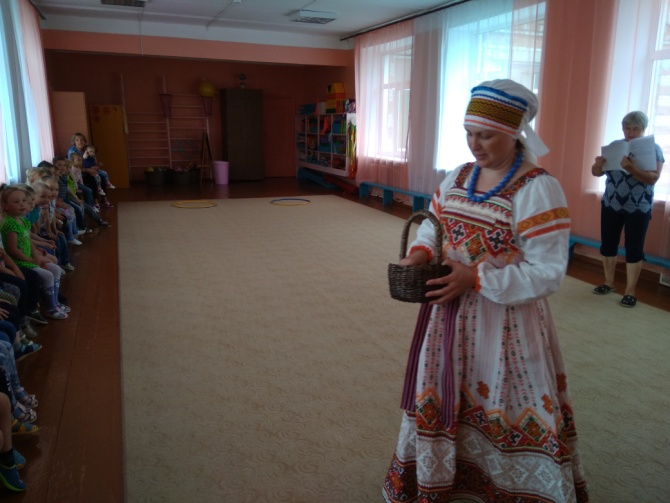 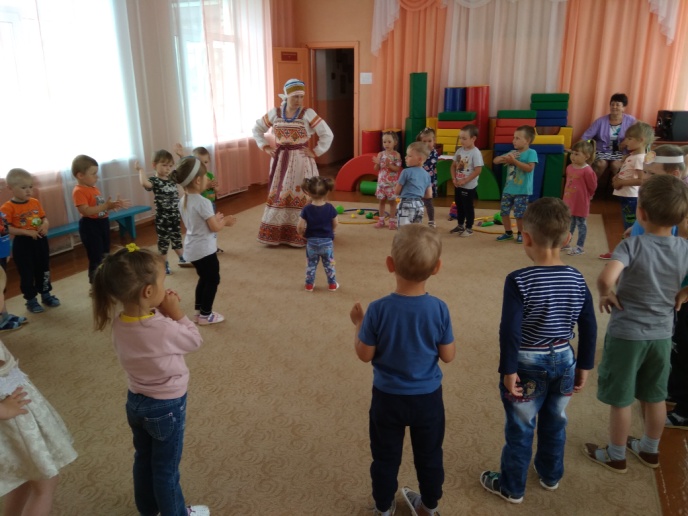 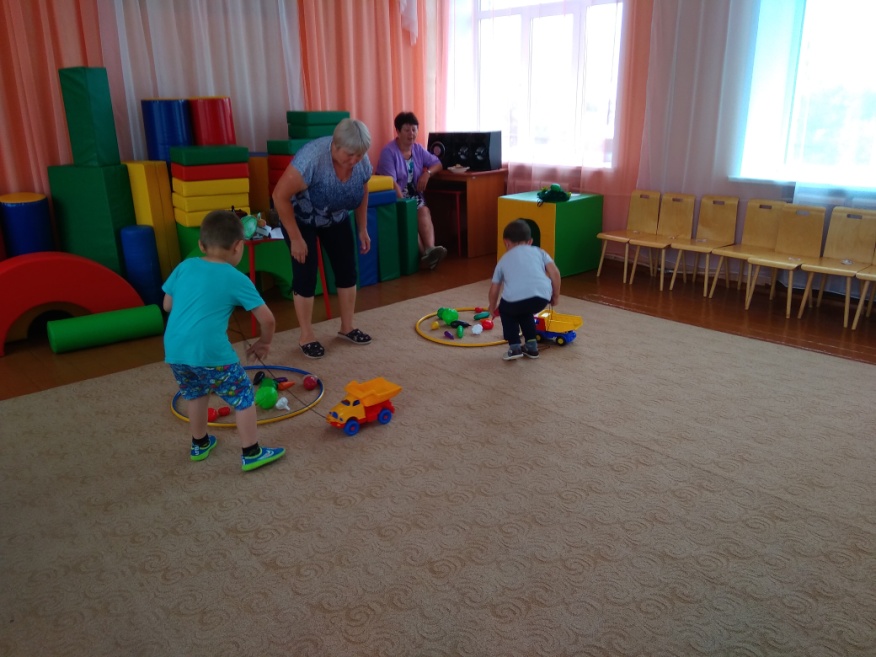 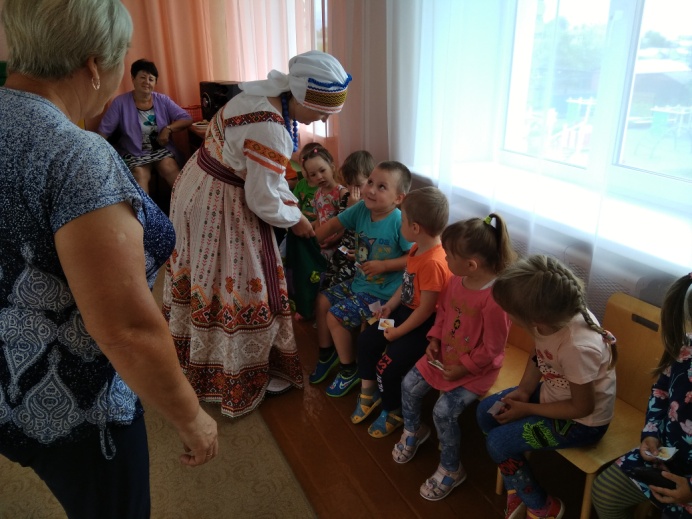 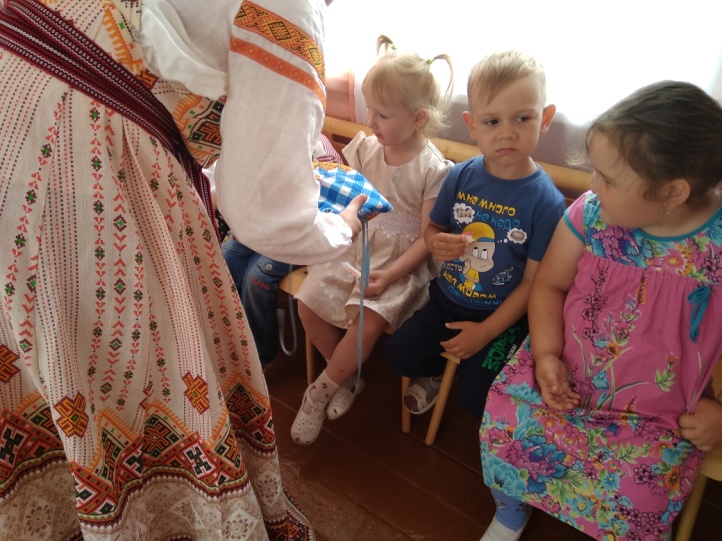 Проект «Чудеса опыты, эксперименты»
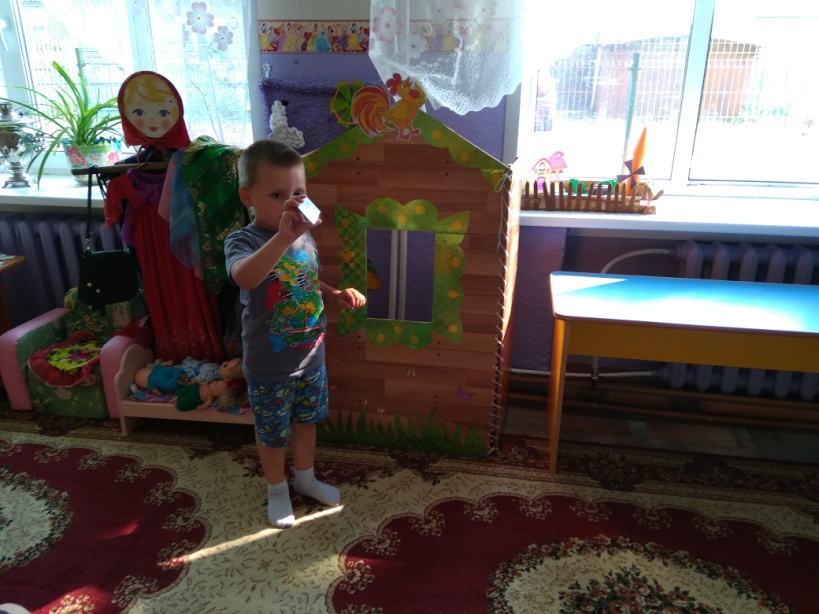 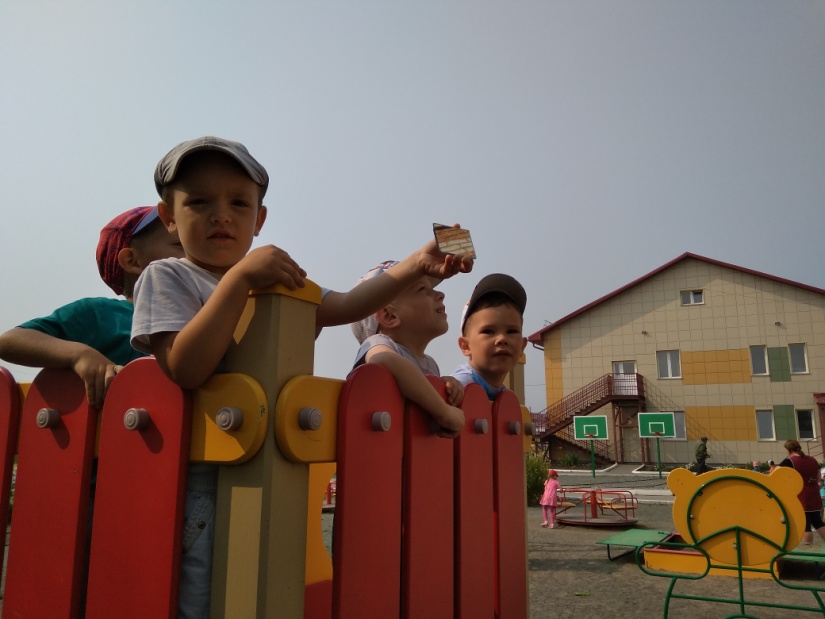 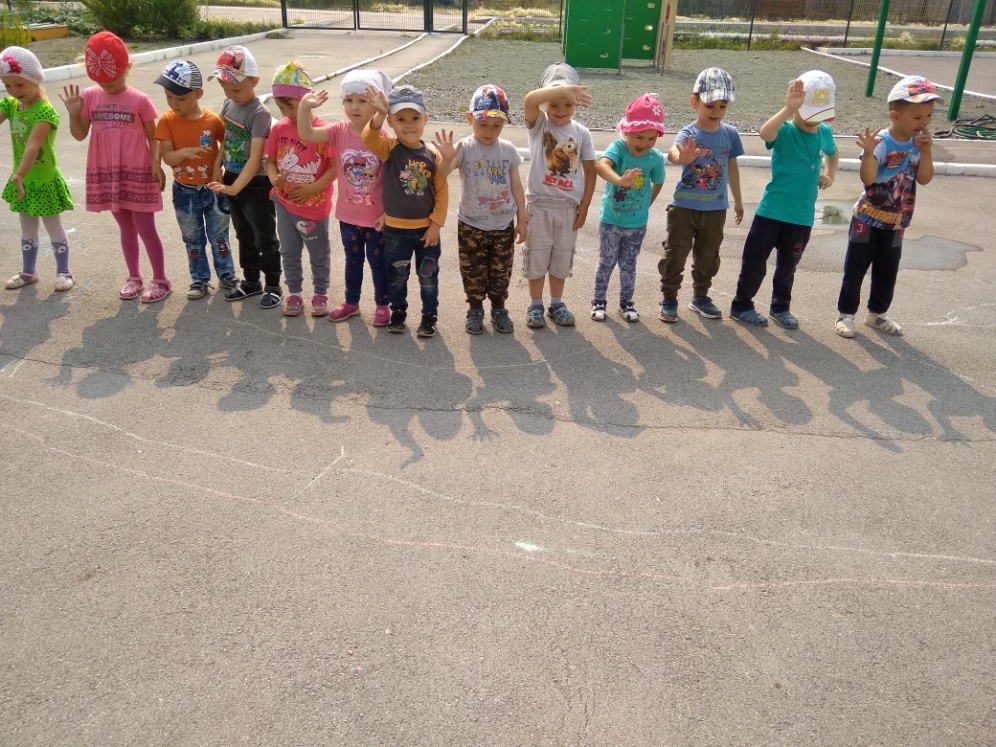 Эксперименты со светом
Проект «Чудеса опыты, эксперименты»
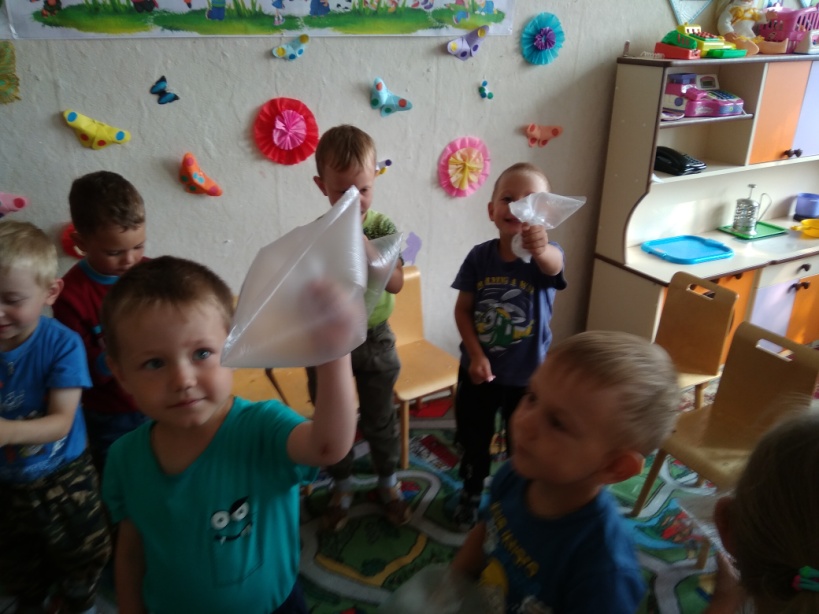 Эксперименты с воздухом
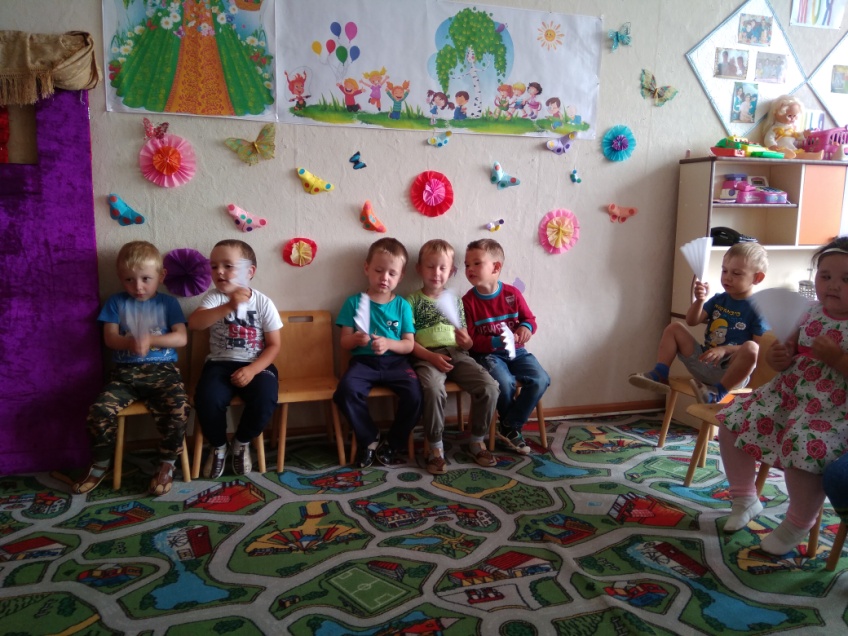 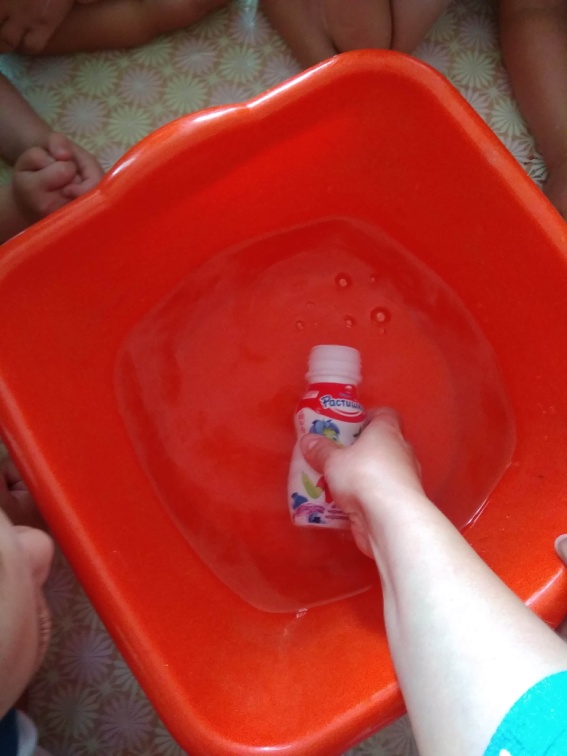 Проект «Чудеса опыты, эксперименты»
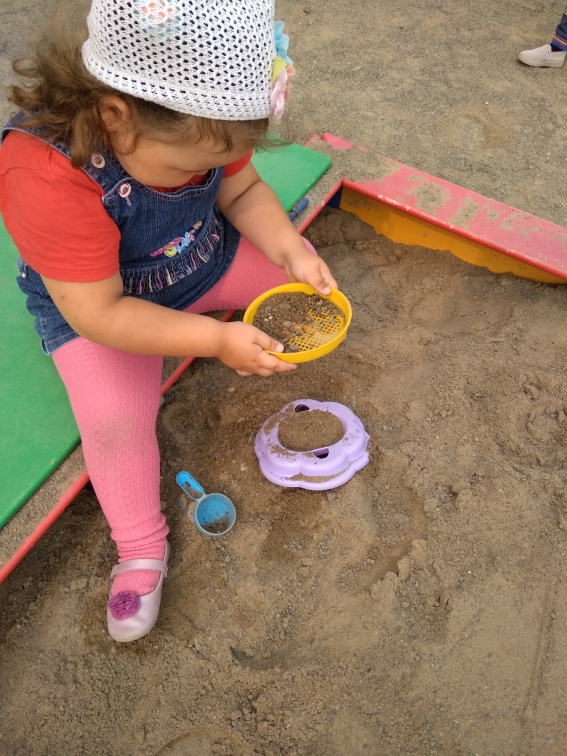 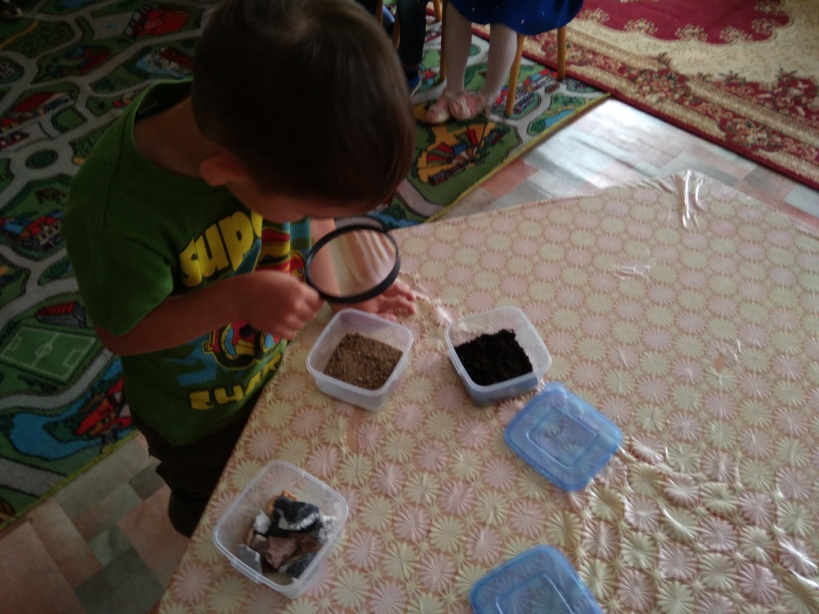 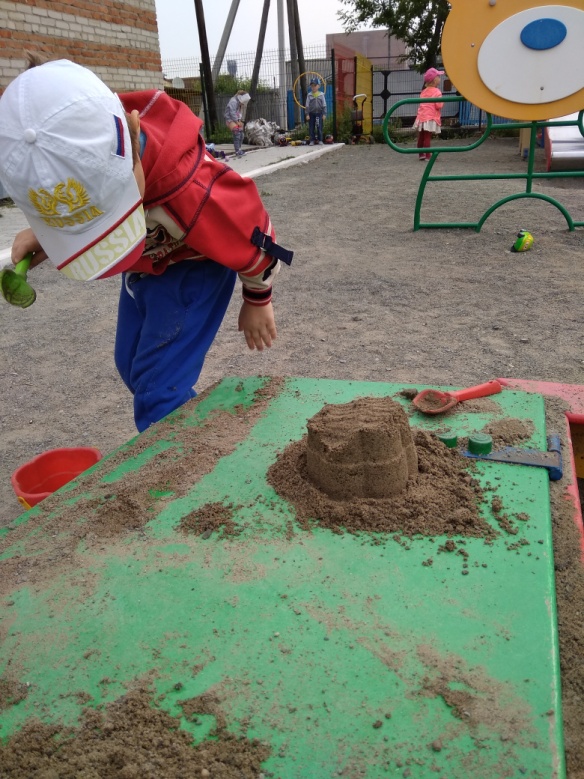 Эксперименты с землей, песком, глиной
Проект «Чудеса опыты, эксперименты»
Итоговое мероприятие «Удивительные превращения»
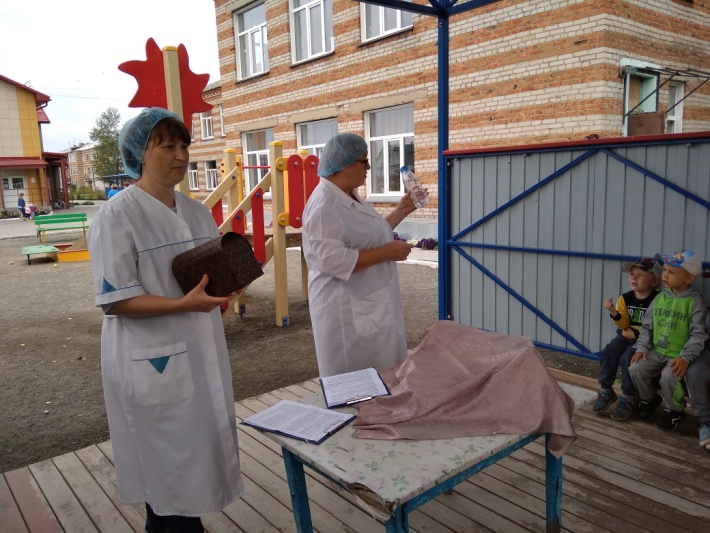 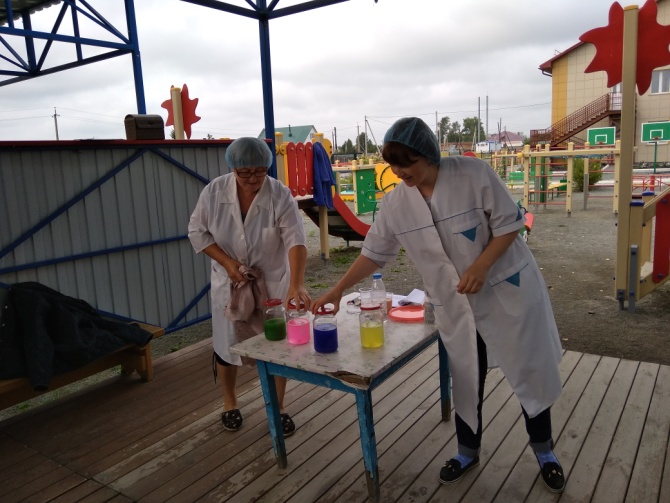 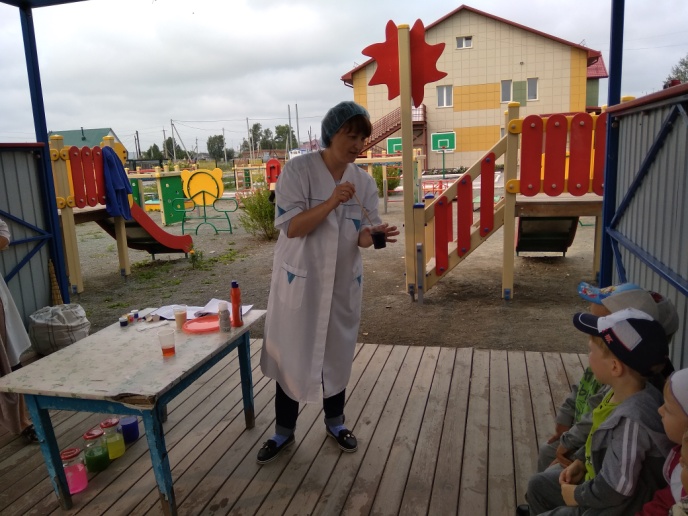 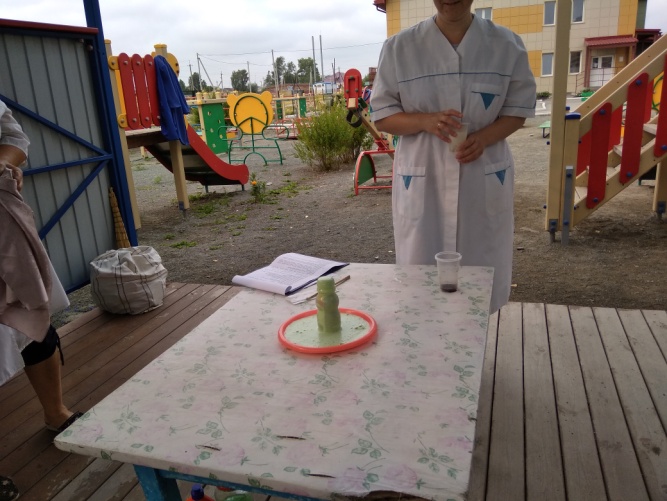 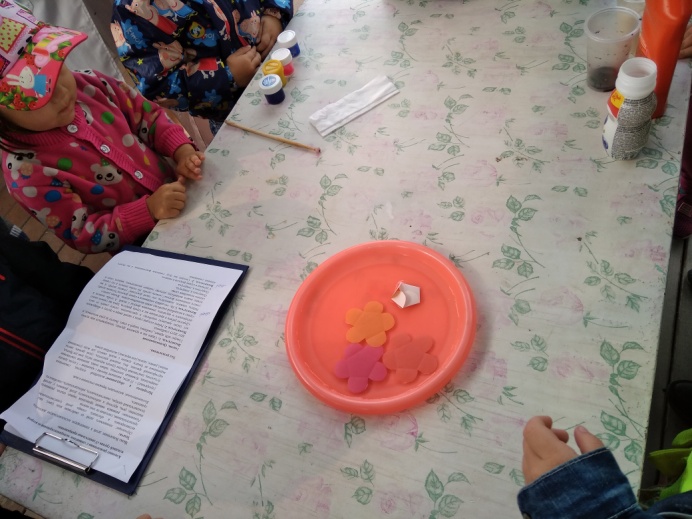 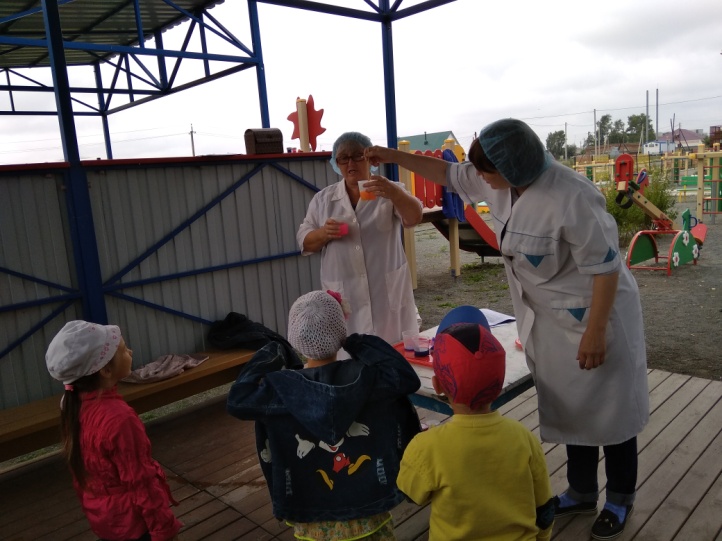 Проект «Сказка в гости к нам спешит»
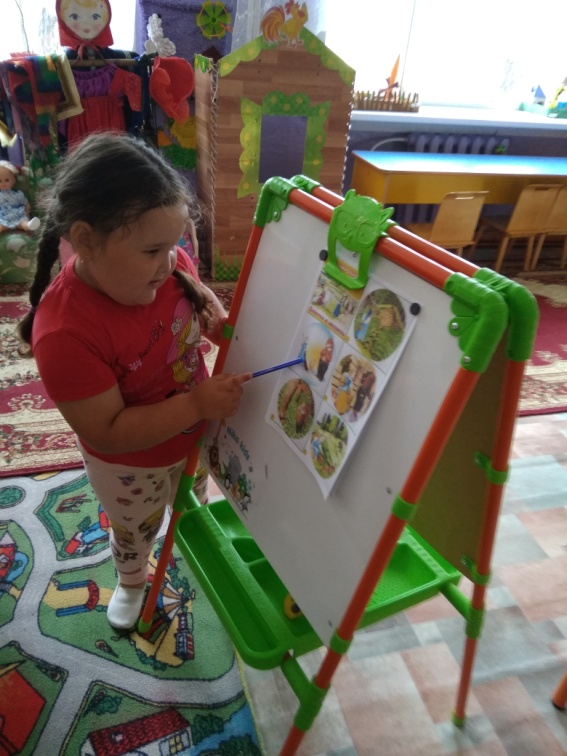 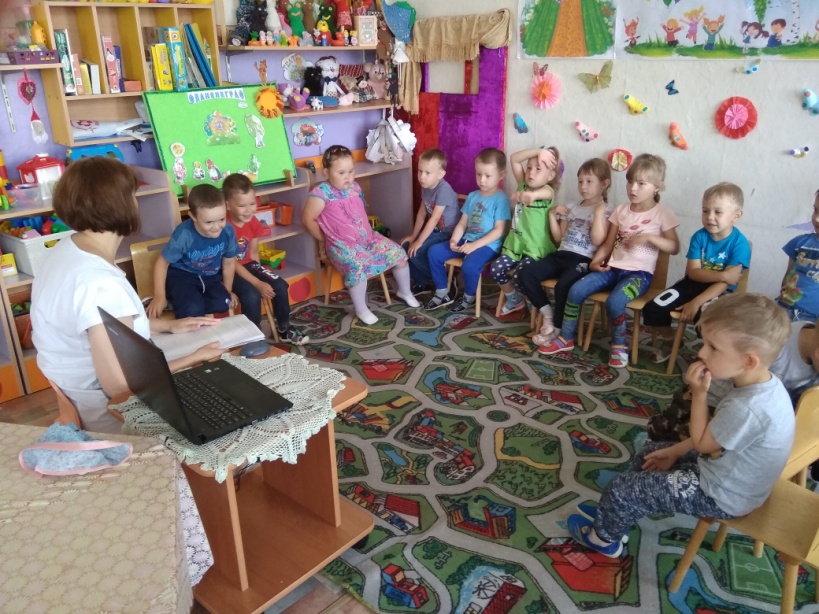 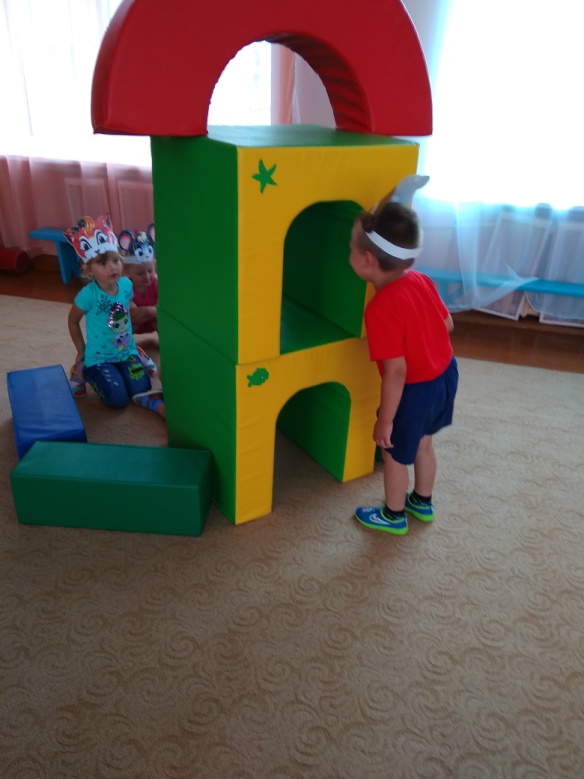 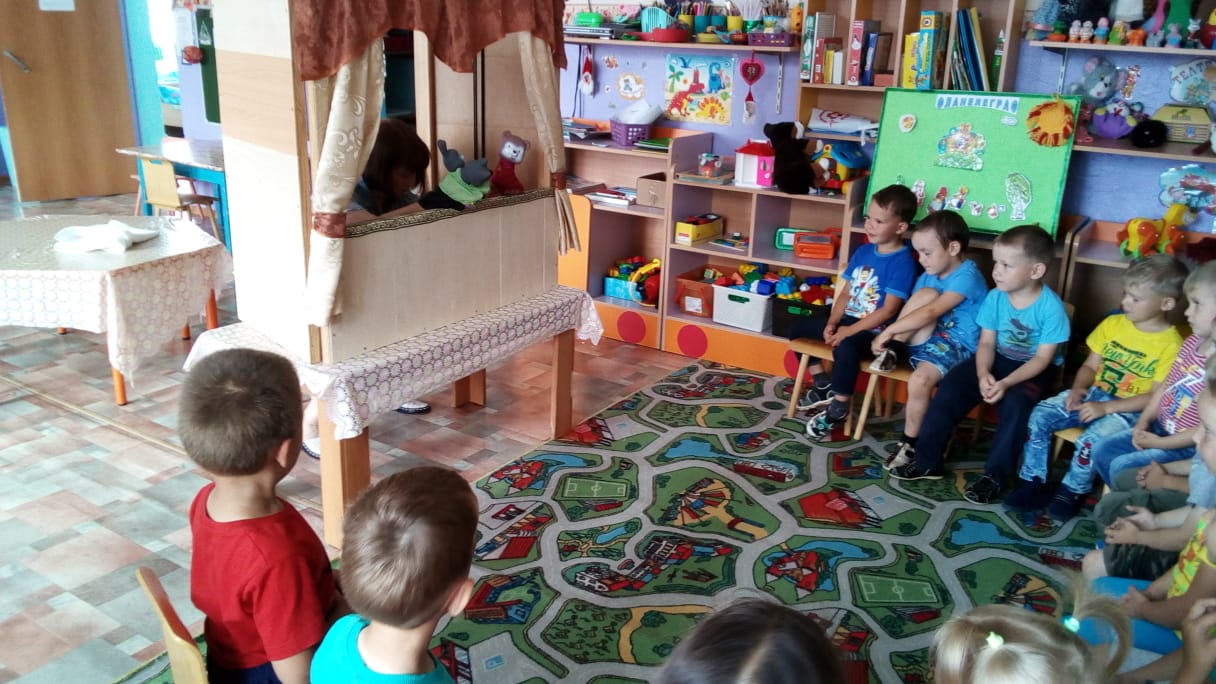 Заключительное мероприятие «Прощай, лето»
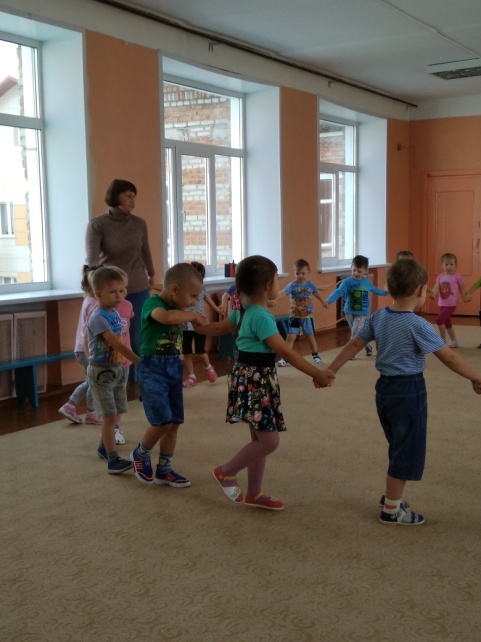 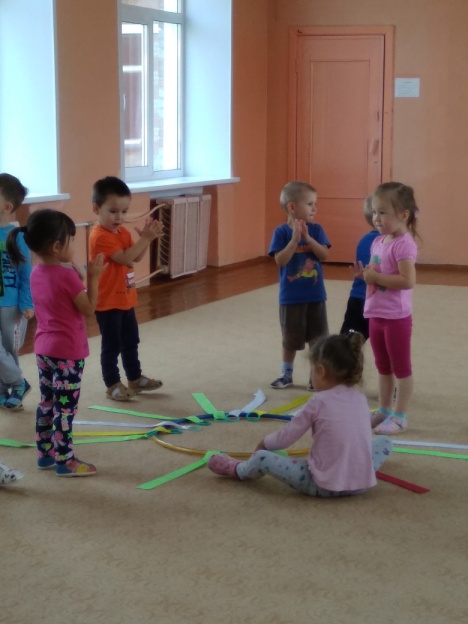 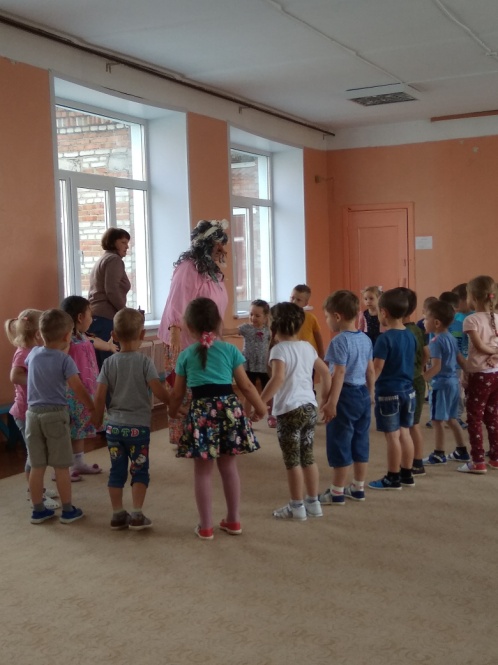 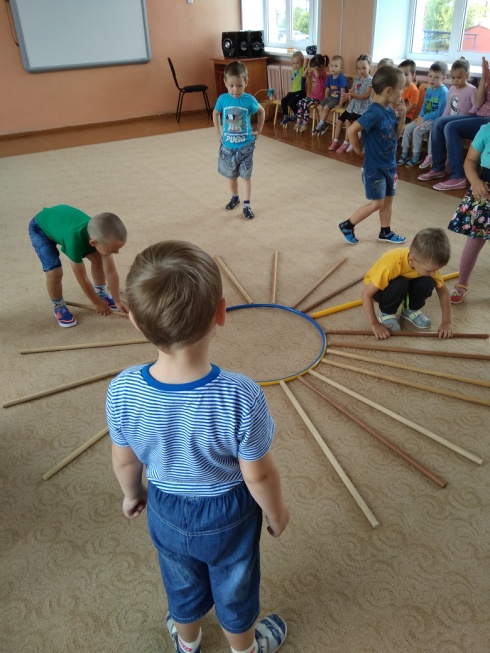 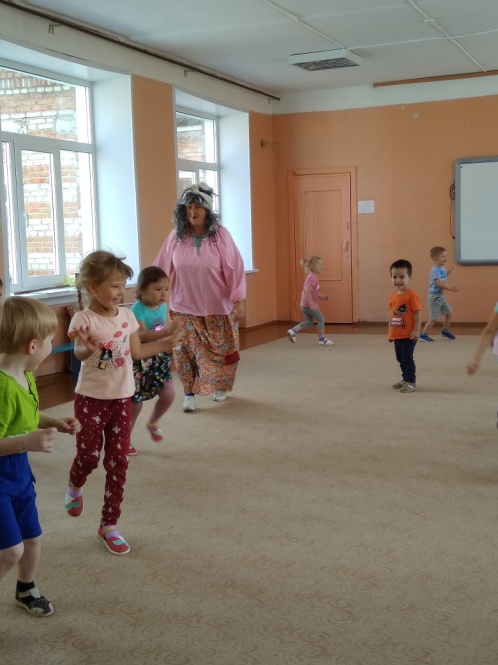 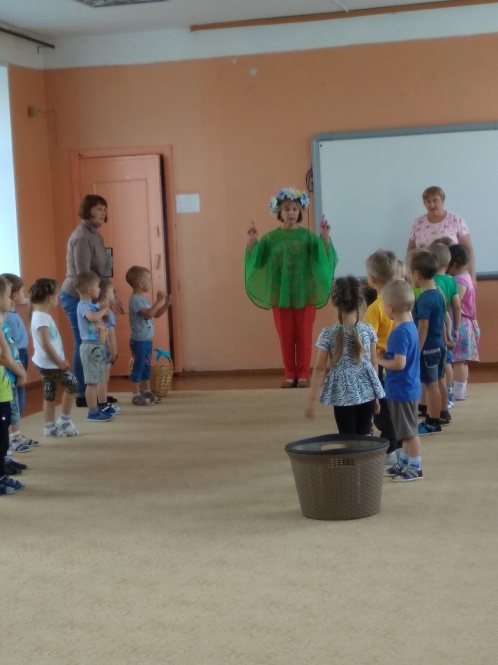 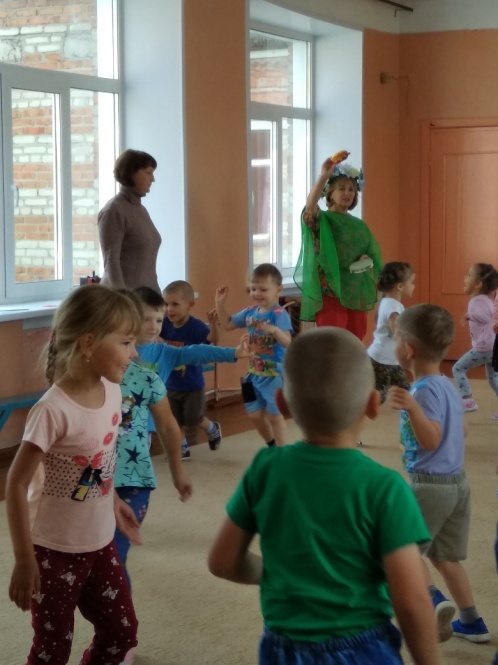 Спасибо за внимание!